1
اصول مدیریت ریسک و بیمه
تاریخچه پیدایش مدیریت ریسک و برنامه های ایمنی
اصول مدیریت ریسک و بیمه
                                  نویسنده : جورج ای . رجدا
                               تالیف و ترجمه : کرامت اله افخمی
                               استاد محترم : جناب آقای دکتر ناطق                                                ارائه دهندگان:      سمیرا مجتهدی فر - اکرم نصرابادی
از نقطه نظر تاریخی جوامع مختلف همواره با بیم و نگرانی روبه رو بوده اند که امروزه از آن به ریسک تعبیر می شود
برای غلبه بر آن عدم اطمینان ها و بیم و نگرانی ها شیوه های متفاوتی بکار برده اند که به آن مدیریت ریسک گفته می شود
نگاه تاریخی به مدیریت ریسک
چینی ها در سه هزار سال قبل از میلاد مسیح پی به خطرات حمل ونقل دریایی بردن
                                              اصل تقسیم خطر
درزمان سلطنت حمورابی در دو هزار سال قبل از میلاد مسیح
 
جبران خسارت کاروانهای تجاری ازطریق اهالی شهر کلده
در مصر باستان برای پرداخت هزینه های کفن و دفن

ریسک اشخاص
در قرن های 5 و 6و7 قبل از میلاد مسیح تجار یونان نوعی از بیمه باربری را مرسوم نمودن

به نام وام دریایی
در قرن سیزدهم با آغاز دوران جنگهای صلیبی

وامهای دریایی رونق گرفت
نگاه تاریخی به مدیریت ریسک
در آغاز قرن 14 میلادی در ایتالیا

Marine   insurance    بیمه باربری مرسوم شد
در سال 1369 میلادی اولین مقررات قانونی درباره بیمه توسط 

رئیس جمهور جنوا
پس از اروپا در سال 1972 در آمریکا اولین تأسیس شرکت بیمه برای صدور

بیمه نامه باربری دریایی:Marine cargo   insurance    آتش سوزی:fire   insurance
در قرن 17 در انگلستان به دنبال آتش سوزی بزرگ لندن

شرکتهای بیمه آتش سوزی
نگاه تاریخی به مدیریت ریسک
در یکی از نوشته های باستان متعلق به 4500 سال قبل در میان کار گران مومیاگر مصری ، رایج بود در صورت فوت یکی از اعضا .دیگران موظف به حمایت از ورثه اوبودند


Personal  insurance                     ریسک اشخاص
در قرن 14 میلادی در بلژیک شرکتی تأسیس شد


Life insurance                                  بیمه عمر
تلاش های انجام شده در راستای ارتقاء اصول مدیریت ریسک
انجمن ریسک و بیمه آمریکا (ARIA)
انجمن های مدیریت ریسک و بیمه (RIMS)
انجمن غربی ریسک و بیمه (WRIA)
انجمن بین المللی مطالعه اقتصاد بیمه مشهور به انجمن ژنو (GA)
انجمن آمریکایی مدیریت ریسک و بهداشتی(ASHRM)
قانون بهداشت و ایمنی حرفه ای (OSHA)
استانداردهای مدیریت ایمنی،بهداشت حرفه ای ومحیط زیست (HSE_MS)
استاندارد های خاص مدیریت ریسک
بررسی استاندارد ها و رهنمود های رایج مدیریت ریسک
انجمن ریسک و بیمه آمریکا (ARIA)
_اولین انجمن حرفه ای در سال 1932 در آمریکا تأسیس شد
_متشکل از فارغ التحصیلان دانشگاهی و نمایندگان بیمه
تلاش انجمن معطوف به :
جنبه های عملیاتی - کارکرد های حرفه ای بیمه ای
توسعه ، بهبود و اصلاح دستور العمل های تخصصی و علمی برای دانشجویان مدیریت ریسک
از طریق:
ایجاد شبکه ، فراهم نمودن اطلاعات ، حمایت از قوانین بیمه ای و انتشارات ، برگزار سمینارها و ارایه کنفرانس ها و انتشار مجلات علمی
انجمن مدیریت ریسک و بیمه(RIMS)
یک سازمان غیر انتفاعی که در سال 1950 در ایالت نیویورک آمریکا  تاسیس شد
این انجمن .نماینده  بیش از 3500 بنگاه دولتی خدماتی و غیر انتفاعی
بیش از 10000 مدیر ریسک حرفه ای در سراسر دنیا
فعالیتهای انجمن:
ارائه اطلاعات به موقع و ابتکاری .آموزش
ایجاد شبکه و مشاوره به اعضای خود
مدیریت ریسک شرکتی
ارائه بهترین شیوه اجرا و توسعه برنامه های مدیریت ریسک(RMM)
حمایت از ریسک های تروریستی(TRI)
انجمن غربی ریسک و بیمه (WRIA)
انجمن در سال 1965 در سانفرانسیسکو تأسیس شد
هدف انجمن :
تحقیق و توسعه و اجرای برنامه های مدیریت ریسک و بیمه بود
انجمن بین المللی مطالعه اقتصاد بیمه مشهور به انجمن ژنو (GA)
انجمن در سال 1971 در پاریس شروع به کار کرد
هدف انجمن :
مطالعه رابطه محیط اقتصادی و فعالیت های بیمه ای از طریق حل مسئله عدم اطمینان ناشی از تغییرات اقتصاد جهانی با ریسک ناشی از تغییرات جهانی مقابله و آن را مدیریت کنند
عضو :
بیش از 80 عضو در جهان دارد
انجمن آمریکایی مدیریت ریسک بهداشتی (ASHRM)
انجمن در سال 1980 تاسیس گردید
اعضا:افراد شاغل در بیمارستانها آمریکا ، بالغ در 5200 نفر
وظایف : ارایه مراقبت های بهداشتی از بیماران ، بیمه و سایر خدمات حرفه ای پزشکی
راهبرد مدیریت ریسک : طراحی و ایجاد محیط های ایمن و مراقبت های بهداشتی از بیماران و تأمین مالی مناسب برای ارایه خدمات بیمارستانی.
قانون بهداشت و ایمنی حرفه ای(OSHA)
_قانون در سال 1970 در آمریکا ایجاد گردید
_جهت حل مشکلات موجود در روابط کارگران و کارفرمایان به وجود آمد
هدف : ایجاد اطمینان در مورد بهداشت و ایمنی در مشاغل به منظور به حد اقل رساندن ریسک فعالیت حرفه ای
مسولیت اجرا : بر عهده وزارت کار آمریکا
OSHAکارفرمایان را موظف می کند استانداردهای مربوط به سلامت و بهداشت در محیط کار را اجرا کنند
OSHA  کارگران را موظف می کند از استاندار ها ، روش ها و دستور های مربوط به قانون پیروی کنند
ISO14000،OHSAS18001،HSE_MSاستاندارد های مدیریت ایمنی و بهداشت حرفه ای و حفاظت محیط زیست
با پیدایش انقلاب صنعتی و رشد و پیشرفت فناوری و صنعت 
قرار گرفتن انسانها در معرض خطر
افزایش آکاهی جامعه از حقوق خود
تشکیل نهادهای قانونی حمایتی
جامعه جهانی در جهت بهبودوضعیت ایمنی وبهداشت اقدام به تاسیس سازمان استاندارد جهانی ( ISO) درسال 1947بود.
وظایف :تبادل نظر وتوسعه حدود استاندارد های جهانی
استانداردهای مدیریت ایمنی بهداشت حرفه ای )HSE-MSومحیط زیست (
شامل : 
1- عناصر انسانی 
2-عناصر غیر انسانی : شامل رهبری ، خط مشی واهداف سازمانی ومنابع مستندات ، ومدیریت ریسک ، طرح ریزی ، استقرار وپایش وممیزی وبررسی مجدد.
هدف : بهبود مستمر وضعیت بهداشت وایمنی .
استاندارد های خاص مدیریت ریسک
نتیجه کارگروهی سازمانی مدیریت ریسک در انگلستان
1-انجمن مدیران ریسک وبیمه ( AIRMIC)
2-کانون ملی مدیریت ریسک بخش عمومی ( ALARM)
3-موسسه مدیریت ریسک (IRM)
استانداردهای توافق شده
اهمیت : مورد توافق عموم می باشد .
1- فرهنگ لغاتی درمورداصطلاحات مورد کاربرد.
2- فرایندی که مدیریت ریسک باید مطابق آن اجراگردد.
3- ساختار سازمانی مدیریت ریسک
4- اهداف مدیریت ریسک
وضعیت اطلاعات حوزه مدیریت ریسک
بالغ بر/000ر000ر20 منبع وجود دارد.
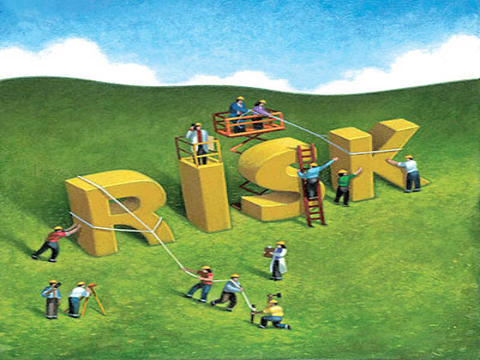 بهترین شیوه ها در حوزه استانداردها
1-(ISO,31000:2009)مدیریت ریسک : شیوه ها ودستورالعمل ها 
2-(OCEG REDBOOK 2:2009)مدل تطبیقی مدیریت ریسک
3- (BS 31100:2008)کد وشیوه های مدیریت ریسک
4-(COSO2004)مدیریت ریسک شرکتی ,چارچوب جامع
5-(FERMA2002):استانداردمدیریت ریسک
6-(SOLVENCY II:2012)مدیریت ریسک برای صنعت بیمه
تفاوت اصول مدیریت ریسک واستانداردها
اصول مدیریت ریسک : مجموعه ای از قواعد فراگیر وپایدار است .
استانداردها : چارچوب ها ورویکردها به صورت دوره ای بر مبنای نتایج تحقیقات جدید وشیوه های ابتکاری تغییر می کند ونمی گذارند دانش فنی مدیران ریسک ثابت باقی بماند
ISO31000:2009
ISO:سازمان بین المللی استاندارد(ایزو)
1-مرجع استانداردگذاری بین المللی ( فعالیت های مدیریت ریسک را با استانداردهای جهانی منطبق می کند )
2- پل ارتباطی میان بخش های دولتی وخصوصی
3- ایزو استانداردهای صنعتی وبازرگانی جهانی را منتشرمی کند.
4-سازمان غیر دولتی 
5- در 163کشورعضودارد.
6- دبیرخانه مرکزی ISOدرژنوسوئیس است .
ISO31000
فقط فرایندهارا در نمی گیرد
بلکه :
اصول (11 ویژگی مدیریت ریسک )
یک  چارچوب 5 بخشی (دستورالعمل ، برنامه ، اجرا ، کنترل ، بهبود )
فرایندها ( ارتباطات ، مشاوره ، متن ، ارزیابی ریسک ، اجرا وکنترل)
استانداردها تضمین برای اعمال کنترل ها نمی باشد بلکه تمرکز برای اداره ریسکهای شناخته شده است تا عملکرد سازمان را بهبود ببخشد.
ISO31000
این استاندارد موجب می شود :
( تمرکز ریسک سازمانی به جای محدود وگذشته نگربودن )
جهان محور باشد وبه جای مدیریت ریسک انفعالی فعال باشد
OCEG
گروه های آزاد طرفدار اخلاقیات وقانونمندی
ترکیب چگونگی حکومت و فرهنگ ، مدیریت ریسک ، مقبولیت ، کنترل های داخلی وفرایند های اخلاقی را تقویت می کند .
عملکرد منظم وقانونمندی داشته باشد .
GRC
این استاندارد در فرایند ترکیب وهمسوکردن :
نحوه اداره امور
مدیریت ریسک
وروشهای اخلاق گرایانه 
شامل :
بخش اول : کتاب زرد است ( عملیات واصول قانونمند)
بخش دوم : کتاب طلایی است ( دستورالعمل ها ومعیارهای ارزیابی )
درسه سطح : 1-مقدماتی    2- ممتاز      3-شرکتی با پرداخت حق عضویت سالانه می توان عضو شد .این مدل عبارتنداز:
1-دستیابی به اهداف سازمانی
2-تقویت فرهنگ سازمانی
3-افزایش اعتماد سهام داران
4-ایجاد حفاظت از سازمان
5-شناسایی و جلو گیری و کاهش مصیبت های سازمان
6-ایجاد انگیزش و ترویج ارتباطات مطلوب
7-بهبود کارایی و مسئولیت پذیری
8-بهینه سازی ارزش اجتماعی و اقتصادی
BS31100.2008
گروه BSI: موسسه استاندارد انگلستان 
فعالیت اصلی : تولید وفروش استانداردهای صنعتی وخدماتی
این استاندارد سازمان را قادر می سازد 
عدم اطمینان رادر هر سطحی از سلسله مراتب سازمانی که باشد ( از سطح راهبردی تاعملیاتی ) به طور موثروفعالانه مدیریت کند .
مدل بلوغ ریسک برای مدیریت ریسک شرکتی
1-دارابودن حمایت اجرایی در درون فرهنگ سازمانی
2-ترکیب مدیریت ریسک شرکتی در فرایندهای تجاری
3-مدیریت تمایل به کار خطرناک وناایمن
4-انضباط ونظم وترتیب
5-کشف ریسک
6-مدیریت عملکرد
7-قابلیت تحمل نوسانات تجاری ومیزان پایداری سازمانی
COSO:2004
سازمان خصوصی اختیاری مشتمل بر تعداد زیادی از انجمن های حرفه ای 
1- انجمن حسابداری آمریکا (AAA)
2- انجمن حسابداران خبره آمریکا AICPA
3- انجمن مدیران مالی بین المللی FEI
4- انجمن حسابداران ومتخصصان مالی بازرگانی IMA
5- موسسه حسابرسان داخلی و....
مدیریت ریسک شرکتی موردنظرCOSOدرچهار حوزه کلیدی به سیستم ها کمک می کند.
1- درک فلسفه ریسک هرمجموعه وانطباق آن با دامنه قابل تحمل ریسک 
2- دانستن محدوده ای که مدیریت برای آن برنامه مدیریت ریسک اثربخشی را طراحی  کرده است 
3-بررسی پرتفوی ریسک موسسه ومقایسه آن با دامنه قابل تحمل ریسک در آن مجموعه 
4- ارزیابی ریسک ها ی با اهمیت واینکه آیا برای آن ها اقدام مناسبی توسط مدیریت ریسک صورت گرفته است .
هدف اصلی coso
ازطریق ترکیب مناسبتر مدیریت ریسک و کنترل و نحوه حاکمیت .عملکرد سازمانی را بهبود بخشد.
ferma2002
استانداردمدیریت ریسک
ریسک رابه عنوان «ترکیب احتمال وقوع یک حادثه با پیامدهای آن »تعریف می کند

هرجا شرایط ریسکی وجودداشته باشد.
«فرصتی برای دستیابی به منافع وهمچنین تهدیدی برای موفقیت وجود دارد.»
مدیریت فرصتها وتهدیدها
ferma2002
یک چارچوب ساده را برای مراحل تجزیه و تحلیل ریسک ارایه می کند که می تواند مورد استفاده سازمانها باشد تا به کمکش بیامدهای ریسک را طبقه بندی و احتمال وقوع هریک را مشخص کند.
SOLVENCY II:2012
استانداردتوافقی درسال 2012برای شرکتهای بیمه دراتحادیه اروپا
اندازه گیری دارایی وبدهی.
1-الزامات قابل شمارش واندازه گیری(مقدار سرمایه ای که هر بیمه گر باید داشته باشد)
2-الزامات برای اداره امورومدیریت ریسک بیمه گران
3-الزامات مربوط به افشای اطلاعات وشفافیت عملکرد
SOLVENCY II:2012
استاندارد سه جهت گیری اصلی برای مقابله با ریسک وحمایت سازمان دارد.
1-مدیریت ریسک 
2-اشتباهات منجر به ریسک
3-تامین پوشش ریسک
نتایج:
تمرکزکلیه استانداردها
1-دستیابی به اهداف سازمانی
2-تعهدوتوافق بااهداف ورویه هاومقررات وکنترل ها.
3-انطباق باالزام های قانونی
مقایسه استانداردهای رایج مدیریت ریسک
شباهتهای استانداردها
1)همه انها نیازمند انطباق با یک شیوه شرکتی و حمایت و بشتیبانی مدیریت اجرایی از درون سازمان هستند.
2)همه انها نیازمند مراحل فرایند ساختار یافته برای شناسایی و گزارش ریسکهای شناسایی شده می باشند
3 )همه انها نیازمند درک و مسئولیت بذیری برای تعریف میزان تمایل به ریسک هستند
4)همه انها نیازمند طراحی و ایجاد ارتباط بین فعالیتها و اهداف فرایند مدیریت ریسک هستند
5)همه انها نیازمند برنامه های کنترل شده مدیریت ریسک می باشند.